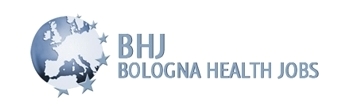 Medical Job Conference 14th of March 2019 (updated December 2023)
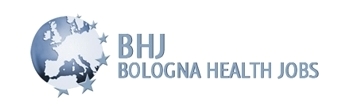 INDEX
1.    What is BHJ and why do you need it to get a job in Ireland.

2.    Living conditions in Ireland, education and “to do list” once you get there.

3.    Registration Process with the IMC.

4.     English examinations: IELTs / OET

Steps to follow in order to get a job in Ireland through BHJ.

Current vacancies, salary and other contract conditions. Kind of posts for doctors.

Some statistics BHJ.
1. What is BHJ and why do you need it to get a job in Ireland.
BHJ (Bologna Health Jobs) is an INTERNATIONAL Recruitment agency that currently places doctors in the ROI (Republic of Ireland). We are currently based in Dublin (HQ) and Madrid.


BHJ is in touch with practically all the public hospitals of this country (50 HSE hospitals) and the majority of big private chains of hospitals. It also has contacts with several MHS,Out of hours Surgeries and Medical Practices in Ireland.

So specifically what are the things we do to Help you with this process?

 1. We will give you advice about your CV and send you standard HSE templates to ask for your reference letters (at least 3). We will set a strategy and a timing to get you job interviews taking into account your situation regarding your CV, family, timing, etc.

 2. We will help you to get registered with the IMC (Irish Medical Council).
1. What is BHJ and why do you need it to get a job in Ireland?
Give you tips and advice before the interviews with the hospitals.

4.    Help you to get your experience recognized in Ireland if you are coming from abroad.

5.    We will Help you with relocation issues. We are actually in touch with several real estate agencies. Although we are not a real estate agent!

6.    We will give you advice about career planning in Ireland.

7.    We can put you in touch, if we think it is necessary, with doctors that have already been there or are currently practicing in Ireland. In this respect we can say we have placed more than 100 doctors in Ireland in the last 8 Years.

8.    We will give you TAX advice if necessary.

A lot of other things that we can’t even LIST here! i.e.; motivation issues, family issues, papers, etc, etc.. 

BHJ has a license to practice recruitment in Ireland from the Irish authorities (EA3896) and is part of the NRF of Ireland so we need to abide by there Code of conduct.
WE PRIDE OURSELVES WITH HAVING LONG LASTING RELATIONSHIPS WITH THE DOCTORS WE PLACE!!
2.1 Living Conditions in Ireland (“what to expect”)
Accommodation Dublin (at least *2 normal cost outside of the City; rest of Ireland)
2 bedroom apartment: €1200 – 3000 (vs 600-1000€ outside of the Capital)
1 bedroom apartment: €800 – 1200 (up to 1300€ or more)    
Studio: €550 - 800
Room in a shared apartment: €400 – 800 (vs 300€ outside of the Capital).
2.1 Living Conditions in Ireland (“what to expect”)
Most important websites to have a look at Real Estate:

www.daft.ie
www.myhome.ie
2.2 Education in Ireland (www.schooldays.ie)
Pre-school:   Is optional in Ireland. Up to 4-5 Years old. Parents are entitled to 1 year free pre-schooling in the Year
prior to starting primary schools.

Primary School: Starting from 4-5 years of age until 12 or 13 years old. The primary school cycle is 8 years long.
The vast majority of Primary Schools are state funded and parents do not have to pay tuition fees. 
Parents / Guardians are responsible for covering the cost of school uniforms, books, tours etc. 

Secondary Schools (or Post Primary Schools): Starting from the age of 12 until they leave at the age of 17-18 
having taken 2 state examinations: the junior certificate (at the end of the 3rd Year) and the leaving certificate (at the end of
the senior cycle of 2 years). Between the end of the junior certificate and the starting of the senior cycle there might be a 
transitional Year (Year 4). Usually starts in the first week of September and ends the first week of June, this will be extended 
until the end of June if your child is going to a junior certificate class or a leaving certificate class. Education is free for state 
funded second level schools.

Third level Education: Entrance generally decided by competition. Students after sitting the leaving certificate have 
6 best subjects put into numerical points based on scores in 6 best subjects and apply through the CAO (Central applications 
Office). Annual fee for higher education is around 3000€/ year as a student contribution fee.
2.3 To do list when you get to Ireland:
Apply for a PPS number:    

This is the first thing you must get when you arrive in Ireland. The PPS number is like a 
tax number which you will need in order to access local services and receive the payment of your salary. In order to get this
You must make an appointment with your local social welfare office (now this can be done online at 
https://www.gov.ie/en/service/12e6de-get-a-personal-public-service-pps-number/)

In order to apply you need 3 things:

Evidence of your identity: Passport or ID card if your are a EU national.
Evidence of your address in Ireland:  such as a household bill (electricity, Telephone, gas, etc) and/or financial statement from a bank with in your name on it. 
3.   A letter of offer from the hospital that should confirm your Employment with the hospital, containing Employee/Employer details, a start date, Employer VAT number, signed and dated. Alternatively, you can search for an Employment Contract signed by both parties (the hospital and the doctor).
2.3 To do list when you get to Ireland:
2. Open a bank account: 

To open up an account you need to go to Bank branch in person. Then you must provide a 
form of Identification (name + DOB) with a passport, current driving license, etc. You must also provide a prove of address in Ireland usually with an utility bill with your name on it. The problem is many times when you get to Ireland you will not have an utility Bill with your name on it! So what you need to ask for the hospital where you will be employed if they can write you a letter that will suffice and if the bank will accept this. Usually, the main banks will always accept this.

Main banks in Ireland: Bank of Ireland (www.boi.ie), Allied Irish Bank (www.aib.ie) , Ulster bank (www.ulsterbank.com )
2.3 To do list when you get to Ireland:
Tax in Ireland (avoid emergency tax!):  It is important to ensure that tax is dealt with properly from the start and  that the Tax Department at the hospital can DEDUCT the correct amount of TAX from your pay. To do this you will need to:

Give the HR Department your PPS number.

Apply for a TCC (Tax Credit Certificate): in order to do this you must complete a form (Form 12A) which they can give you
at the hospital. The completed form should be sent to your revenues office.

How much do you pay? 

Single person 1 income: 20% on 34.550€ and 40% on the balance (year 2018).

Married couple/civil partners (1 income):  20% on 43.550€ and 40% on the balance (year 2018).

On your payslip you will also get deductions for PRSI, Universal Social Charge and Pension Related deductions (get it back if you leave in less than 2 years). 


You may be able to get tax credits or tax allowances depending on your personal circumstances. Please have a look at www.revenue.ie for more INFO about this.
3. Registration Process with the IMC
- EVERY DOCTOR NEEDS TO REGISTRAR WITH THE IMC BEFORE HE STARTS WORKING IN THIS COUNTRY.

- IN THE MAJORITY OF CASES YOU WILL ALSO NEED TO DO THIS BEFORE YOU CAN APPLY FOR AN INTERVIEW!

THERE ARE 2 TYPES OF REGISTRATIONS:

GENERAL REGISTRATION: Suitable for NCHDs POSITIONS (Registrar and SHO type of positions). This does NOT
        mean you will not practice inside your field of expertise or specialty it only means your grade would be 
        similar to a resident doctor but  with a higher salary. 

2. SPECIALIST REGISTRATION: Suitable for CONSULTANT POSITIONS. If you would like to apply for Consultant
        positions in Ireland this is the type of registration you should apply for.


Note: It is important to choose the right type of Registration from the very beginning otherwise the application 
may get delayed!
3. Registration Process with the IMC
FAQ (FREQUENTLY ASKED QUESTIONS ABOUT REGISTRATION):

How long does it take?
More or less you can count at least 3 months to get registered from the time you start the process collecting papers until you finally get registered.

How much does it cost (EU qualified or validated doctors)?

General Registration is 410€ in order for the IMC to go through your papers (“Assessment Fee”) and 560€ for the annual quota from the 1st of July one year to the 30th of June of the following. The total is therefore more or less 1000€. The annual quota fee is reduced if you registrar as from the 1st of January until the 30th of April to 280€ (“Retention fee”). 


Specialist Registration is 640€ for the assessment fee (one of fee) and 560€ for the annual quota. “Retention fee” of 305€ in this case.
3. Registration Process with the IMC
What papers do you need to submit in order to get registered? 

- General Registration (EU qualified doctors):

· Completed online application.

· Notarised attested copy of current passport.

· Notarised attested copy of basic medical qualification.

· Notarised/attested copy of Conformity Certificate (If you began your BMQ before your country joined the EU).

· Notarised/attested copy of Certificate to accompany your qualification (you will need it depending on the country where you qualified as a doctor). It usually has to do with the your intern year. If your medical degree was done in 6 years it is usually not necessary.  

· Good standing Certificate. To be sent directly by all the Medical Councils where you have been registered in the last 5 years. Even if you were not currently practicing as a doctor in that jurisdiction.
3. Registration Process with the IMC
What papers do you need to submit in order to get registered ? 

- Specialist Registration (EU qualified doctors):

· Completed online application.

· Notarised attested copy of current passport.

· Notarised attested copy of basic medical qualification.

· Notarised/attested copy  of CCST (Certificate of Completion of Specialist Training). The automatic validation of your specialist degree depends on the country and specialty where you qualified as a Specialist.

· Notarised/attested copy of Conformity Certificate saying your CCST is in accordance with UE legislation (basically 2005/35/EC Directive). Only required if the CCST does NOT say anything about this which is usually the case.

· Good standing Certificate. To be sent directly by all the Medical Councils where you have been registered in the last 5 years. Even if you were not currently practicing as a doctor in that jurisdiction. Please in this respect be careful to have a look at where you have been working in these 5 last years as the IMC might check your employment history to make sure you have supplied ALL the necessary GSCs.
3. Registration Process with the IMC
OTHER CONSIDERATIONS:

Non EU qualified doctors that validated there degree (BMQ or CCST) in a member state will also be able to get registered in Ireland if they provide the following: A Notarised attested copy of first time recognition in an EU member state, treated like a specialist within the meaning of 2005/36/EC AND Evidence of 3 years professional experience on the specialty concerned in the member state that first granted recognition. 

Non EU/EU qualified doctors that didn’t and/or can’t validate there title in Ireland automatically. Will have to have there application assessed by the IMC and the Royal college concerned. This may be very long (1 year or more) process which in the majority of cases needs of a Medical Examination called the PRES examination and/or extra recognised training.

PLEASE NOTE THAT ALL PAPERS SENT TO THE IMC THAT ARE NOT IN ENGLISH NEED AN OFICIAL TRANSLATION TO ENGLISH LANGUAGE BY A RECOGNISED OFICIAL TRANSLATOR.

PLEASE NOTE IT IS VERY ADVISABLE TO HAVE SOMEONE GO THROUGH YOUR PAPERS BEFORE YOU SUBMIT THEM TO THE IMC TO MAKE SURE THEY ARE CORRECT AND COMPLETE. BHJ IS ONE OF THE VERY FEW AGENCIES THAT DOES THIS.
4. IELTs/OET standard English examinations
-NO REQUIERMENT FOR REGISTRATION IF YOU ARE EU QUALIFIED (NOT THE SAME FOR THE GMC IN THE UK).

·   REQUIREMENTS FROM HSE HOSPITALS IF YOU APPLY FOR A NCHD POSITION (no requirement for Consultants): 

Average Band score of 7 points with a minimum of 6,5 points in each section (Reading, Listening, Writing and Speaking) for the IELTs.

OET: Minimum of B level score in each of the 4 domains of the exam.

BHJ can put you in touch with native English teachers and/or English academies (discounts may apply if you come through us).
5. Steps to follow in order to get a job in Ireland through BHJ.
Send a CV in English to info@bolognahealthjobs.com

Fill up our “materials”: CV template, Questionnaire, English Level Test. Provide any reference letters (3) and/or certificates of English examinations you might of taken.

3.   Take a full interview with a BHJ representative (usually using Skype/telephone) to go through everything and DECIDE if you would like to go forward or not.
5. Steps to follow in order to get a job in Ireland through BHJ.
Interview on Skype/telephone with our Client Hospitals once you are registered or nearly registered.

Hopefully you will be successful with one of these interviews (the normal is to take 2-3 interviews before 1 is successful).

Need to do some more paper work for incorporation: Police check, Garda vetting, blood tests, etc.

BHJ keeps in touch with the doctors that we place to see if we can help or search for a higher level position also in Ireland once the first contract ends.
6.   CURRENT VACANCIES!, SALARY AND OTHERS CONTRACT CONDITIONS.
Consultant Positions in: General Anaesthesia, General Anaesthesia with SI in Intensive 
Care, Paediatric Anaesthesia, Medical Oncology, Radiology, Plastic Surgery, 
Gastroenterology, General Internal Medicine, Rheumatology, Haematology, 
Geriatric Medicine, Endocrinology, Emergency Medicine, Respiratory Medicine, 
AMAU (Acute Medical Unit), Radiation Oncology, Vascular Surgery, Histopathology, 
Paediatrics (with certified neonatal experience), Adult Psychiatry, 
Microbiology, Child&Adolescent Psychiatry, Liaison Psychiatry, Psychiatry in Learning
Disability (Adult and/or Child and Adolescent), Forensic Psychiatry Gynaecology and 
Obstetrics, Urology, General surgery (upper GI and lower GI) and more..Location: County Dublin, Cork, Louth, Galway, Cavan, Sligo, Donegal, Westmeath, 
Offaly, Kildare, Laois, Kilkenny, Kerry, Limerick, Mayo, Waterford, Wexford, Roscommon, 
Meath, Tipperary.
6.   CURRENT VACANCIES!, SALARY AND OTHERS CONTRACT CONDITIONS.
CONTRACT CONDITIONS:

- Most contracts for Consultant positions are for 6 months up to 1 year but in some cases for specialties in high demand as could be Psychiatry, Geriatrics or Emergency Medicine 2 years contracts can be found. In these cases a relocation package worth up to €4,160 for candidates relocating inside the EU area and €4710 from outside the EU área. This relocation package would cover the 3 first months of accomodation in Ireland and flight expenses.
6.   CURRENT VACANCIES!, SALARY AND OTHERS CONTRACT CONDITIONS.
Salary of €217,235 - €261,051 gross per annum pro rata on a six-point scale 
plus on call allowances.

Approximate net basic monthly salary of 9500-12000€ after TAX and Pension 
deductions plus on-calls (€10,353 flat rate).  Pension Scheme included in your salary 
(€1000/month).Total expected income can be of up to €300,000 gross per annum. - €12,000 per annum for continuous medical Education (master degrees, courses, etc). 
Leave will also be given for this.

Up to €8,000 per annum will be made available for support for innovation projects.- 30 working days per year holidays for Consultants + Public holidays (10 in a year).
Locum agency doctor positions for doctors in Ireland
Currently BHJ has positions in certain cases for Locum doctors that would like to employ themselves as contractor in Ireland 
instead of Working directly for the hospital.

So what are the PROs/CONS of doing this:  on the positive side your earnings will be greater as you will be able to earn at least 
100€-120/hour (+VAT) that would mean an earning potential for a whole year of work of 200,000-300,000€/year. 
In the downside you will not get a pension and you will not be eligible for paid holidays and things like sick leave.

So what do you need to do in order to be able to start in this kind of post:

For very short contracts of up to 90 days it could be posible to pay you directly into your account in your home country.

For contracts or engagements of more than 90 days you will need to work under an umbrela Company or a Limited Company 
that will be setup in Ireland for this purpose. We can help you to do this if necessary so please don’t worry about that!

Please get in touch then if you were to be interested in this kind of position and we will have a look and see if we can find
something for you.
6.   CURRENT VACANCIES!, SALARY AND OTHERS CONTRACT CONDITIONS.
REQUIREMENTS AND QUALIFICATIONS 1:

Minimum of 6-7 years experience (after primary medical qualification) in the
Practice of the medical profession, of which no less than 5 have been devoted
to your medical specialty.

Very High level of written and spoken English (Equivalent to a C1 or Proficiency 
Level).

- Preferably with experience in an English speaking country (UK, AUST, NZ, SA, CAN).
Although many times could not be essential if point number 2 is correct.
6.   CURRENT VACANCIES!, SALARY AND OTHERS CONTRACT CONDITIONS.
REQUIREMENTS AND QUALIFICATIONS 2:

-    Eligibility to Registrar with the IMC on the specialist registrar. 

Medical specialties like Gastroenterology, Rheumatology,
Endocrinology, Cardiology, etc Should all have experience in 
GIM (General Internal Medicine).

-   All Paediatricians with experience in neonatology.
6.   CURRENT VACANCIES!, SALARY AND OTHERS CONTRACT CONDITIONS.
Registrar Positions in (For the July 2021 intake + ongoing):

 Registrars in Paediatrics (with neonatal experience), Registrars in Anaesthesia, Registrar in General Internal Medicine (with an interest in Gastroenterology, Respiratory Medicine, Endocrinology, Cardiology, Rheumatology), Registrars for the AMAU, Registrars in Obstetrics and Gynaecology, Registrars in Orthopaedics, Registrars in Medical Oncology, Registrar in Geriatric Medicine, Registrar in Nephrology with experience in GIM, Registrars in Palliative care, Registrars in Neurology, Registrars Microbiology, Registrars in Haematology, Registrars in Urology and Registrars in Emergency Medicine.
6.   CURRENT VACANCIES!, SALARY AND OTHERS CONTRACT CONDITIONS.
Locations: County Dublin, Laois, Cavan, Mayo, Sligo, Donegal, Wexford, Cork,
Galway, Kerry, Louth, Westmeath, Kilkenny, Tipperary, Kildare, Offaly, Waterford,
Wexford and Limerick.     


Benefits: 

Initial contracts of 1 year normally as from the 8th of July 2024 (from July 2024 
to July 2025). Could be also of 6 months sometimes until January 2025.

Possibility to become a Consultant in the near future (maximum of 1-2 year for 
EU Specialist doctors). We can help in this process also.
6.   CURRENT VACANCIES!, SALARY AND OTHERS CONTRACT CONDITIONS.
Gross annual BASIC salary of  €62,146-€73,182+ on-calls + allowances. Expected salary (including 4-5 on-calls) of €100,000-110,000. Around 4500€-5000€ net in the bank.
- 3 weeks holiday per semester.- 18 study days leave per semester to attend conferences or further education.- A clinical Indemnity insurance is included provided you attend patients only at the hospital venues! (For Consultants the same applies).

Child Benefit of 140€/child*month. Up to the age of 18 Years old.

Free publicly subsidized schools. High educational standard.
6.   CURRENT VACANCIES!, SALARY AND OTHERS CONTRACT CONDITIONS.
REQUIREMENTS AND QUALIFICATIONS (Registrar positions):
Eligibility to Registrar as an EU qualified doctor on the General Registrar of the Medical Council if not yet registered.

At least 4-5 years experience in the chosen specialty. All medical Specialties SHOULD have GIM experience or will not be eligible to pass the screening test of BHJ. Any candidate that has been trained or is about to finish the specialist training in a EU country will be considered for this kind of type of post.

IELTs required for nearly all HSE hospitals. Average band score 7 points. OET: B level

Very high level of written and spoken English (equivalent to a B2 level at least).
Kind of posts for Doctors in Ireland
NCHD Doctors:

SHO Doctors:   Usually after the intern year. 1 or 2 years as an SHO so 2-3 years after Medical Graduation.

Salary: 48,899€-66,874€ + on-calls.

Registrar Doctors: Usually after 4-5 years post MD. Can be in training (Basic Medical Training) or out of training. A lot of EU qualified specialists start in this grade and then become a Consultant after 1-2 years maximum. Usualy Registrar doctors are on-call at the hospitals during the night.

Salary: 62,146€- 73,182€ + on-calls. Total: Around 100.000-110.000€ gross/Year.

Senior Registrar /senior lecturer position:  Doctors who have some experience in the country as a Registrar or those who would like to be a Consultant but can’t apply yet for whatever reason.

Salary: 74,145€- 90,746€ + on-calls

SpR (Specialist Registrars): Doctors that are in the higher Specialist training scheme in Ireland. 

Salary: 69.671€- 86.742€ + on-calls
Kind of posts for Doctors in Ireland
CONSULTANT POSITIONS: Most senior positions for doctors in Ireland. They are responsable for there patients. They have a team of junior doctors below them (SHO, Registrars, etc) which they manage. They can train Junior doctors and it is an important aspect of there job. They would also be responsable for the Recruitment of junior doctors and Budget issues to do with the department. Great demand and scarcity for these professionals in Ireland. Many senior doctors in Europe can and do start in these kind of positions.

Salary:   Up to €300,000 gross/year (Average) + Private Practice (to be done outside the 37 hours of public service).

Life style: On-calls usually of site. Time table a lot better than Junior doctors.
6.   CURRENT VACANCIES FOR GENERAL PRACTITIONERS
GENERAL PRACTITIONERS FOR OUT OF HOURS SURGERIES

What is an Out of hour surgery: Usually operating from a central venue, such as a local health centre or public Hospital with a car and driver provided. Patients can attend at the venue or home visits may be required. It isn’t an A&E service but a General Practice Out of hours surgery.

Location: South-East of Ireland (Wexford, Kilkenny, Waterford Tipperary, Carlow, Wicklow, Clonmel, Kildare, Tipperary).
6.   CURRENT VACANCIES!, SALARY AND OTHERS CONTRACT CONDITIONS.
What we offer:

Salary: 80€/hour (Company set-up), 75€/hour (employee set-up)

40-50 hours work per Week (4days on, 4days off). Estimated yearly earnings: 140.000-170.000€ (Company set-up).

At least 1 year of services guaranteed. First week accommodation can be provided at lower rates than usual.

Help with relocating to Ireland, Help with IMC Registration, Help with getting setup, very good introduction to the Irish Medical system.
6.   CURRENT VACANCIES!, SALARY AND OTHERS CONTRACT CONDITIONS.
Requirements

- Doctors should have at least 3-4 years experience in General Practice. It is also advisable to have experience in areas as could be paediatrics, obstetrics and Gynaecology or even Psychiatry. Any doctor that has gone through a standard training program in Family Medicine/General Practice would be considered for the post. You need IMC Registration (General or specialist Registration). Fluency in spoken and written English.

- You need  to get a Clinical Indemnity scheme from a Private insurance company. There MPS (Medical Protection Society). MPS: 10.000-15.000€/ year BUT YOU CAN PAY WITH INSTALLMENTS!: around 1000€/month.
6.   CURRENT VACANCIES!, SALARY AND OTHERS CONTRACT CONDITIONS.
STEPS TO GET A JOB AS A GP OOH:

Registrar with IMC for General Practice (Spec. Registration).
Near the end of this process you will interview with the Client.
3.1 Once you are registered you apply for an insurance.
3.2 You set yourself up as a Company (we will put you in touch with Irish accountants that can help you with this)
4. Once you have your Registration and your insurance you can start working.
GPs GENERAL DAY TIME POSITIONS (SUBJECT TO AVAILABILITY)
General Working conditions:

- €270-€300/session. (8,9,10 sessions/week). A session is counted as a 4-hour shift/period (morning or afternoon).
- 10 Sessions is 2700-3000€/week. Aprox Gross salary off 130,000-140,000€ per year. Net Salary after tax per month of 5000-6000€/month.
-  5-6 weeks paid annual leave included.
-  Medical indemnity coverage could be provided depending on the case.
-  5% pension contribution
-  Paid sick leave
-  Career advancement opportunities
-  6months to 1 year contract of employment to begin with plus a possibility of extension for another year.
-  Normal working Time: 9AM to 6PM (Monday to Friday). 15 MIN PER PATIENT. Some General Practice might need cover for OOH duties 4 or 5 times a month in average.
GPs GENERAL DAY TIME POSITIONS (SUBJECT TO AVAILABILITY)
Requirements:

- Doctor should be, at least, eligible for specialist OR general Registration with the IMC with ample experience in the EU as a GP.
- EU citizenship and/or Stamp4
-  It is mandatory to have General Experience in Paediatrics, Obstetrics and family medicine at least 4 years in a primary care centre in EU
- Irish Medical Council Registration at the moment of application is recommended but not a must as we can help you with the process of getting registered.
- The level of English should be at least a B2 level with the capacity to communicate and write correctly in English. No formal qualification is required for the moment.
GPs GENERAL DAY TIME POSITIONS (SUBJECT TO AVAILABILITY)
General Duties & Responsibilities:
 
- Providing excellent patient care and medical treatment
- Maintaining comprehensive patient records
- Benefiting from collaborative clinical support
- Prescribing medications as needed.
- Engaging in ongoing clinical development
- Participating in community engagement
- Embracing teamwork and flexible hours
Some Statistics (2015-2021): 101 doctors last 8years.
Some Statistics (2015-2018): 101 doctors last 8years.
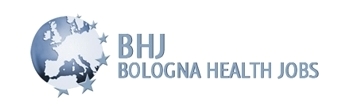 Thanks for your TIME and for coming!
Please find us in our Social networks and our website:

Website BHJ:   http://www.bolognahealthjobs.com/

Linkedin:  https://www.linkedin.com/company/bologna-health-jobs
 Twitter:       https://twitter.com/BolognaHealth
Facebook:    https://www.facebook.com/Bologna-Health-Jobs-189218527770013/?ref=nf